Távol - keleti vallások
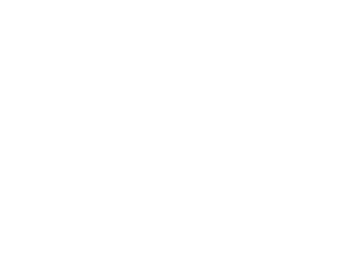 Tradicionális taoista kapu
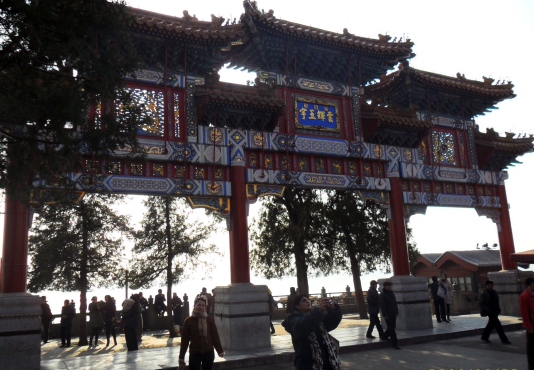 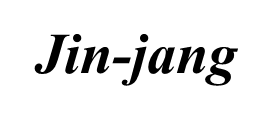 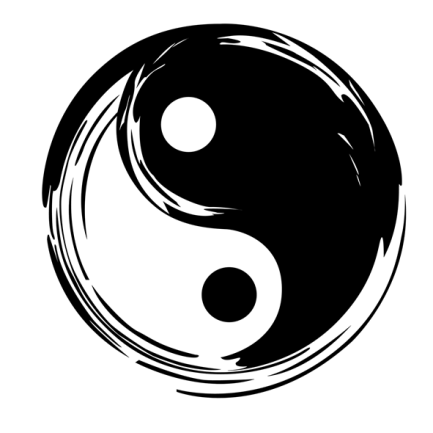 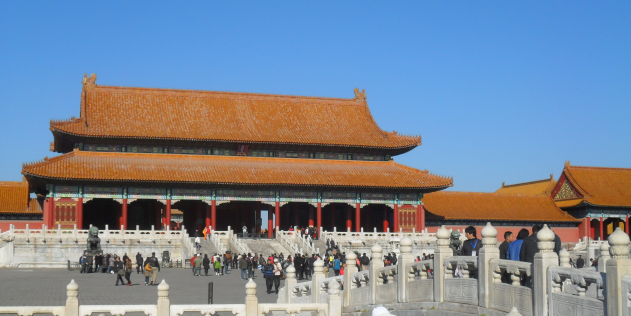 A Tiltott város
 
A Ming korszaktól kezdve a kínai császárok lakhelye volt, egészen a Kínai Népköztársaság megalakulásáig.
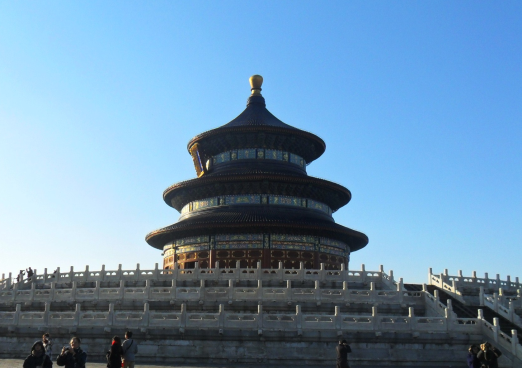 Ég temploma

A Ming és a Csing császárok központi templomegyüttese. Ide még a kínai császárok gyalogosan jártak. Egyetlen fém kötőelem sem található az épületben.
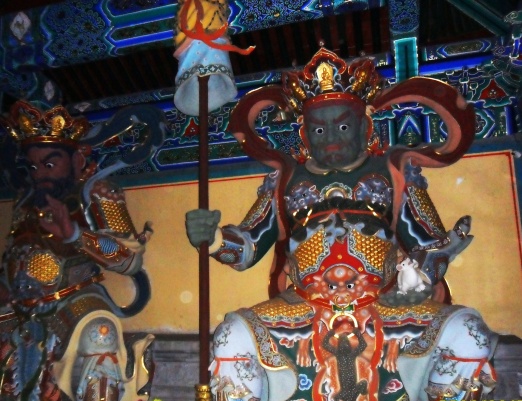 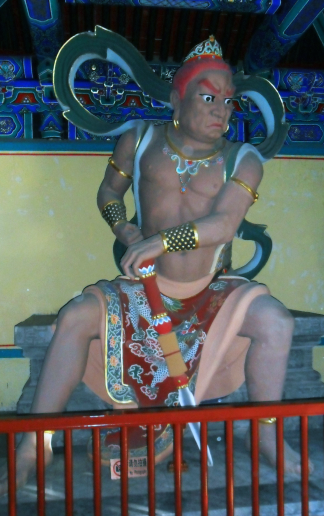 Kínai istenek és szellemek
 
A hívek felajánlásokat hoznak a lábaik elé, így kérnek magukra és családjukra védelmet.
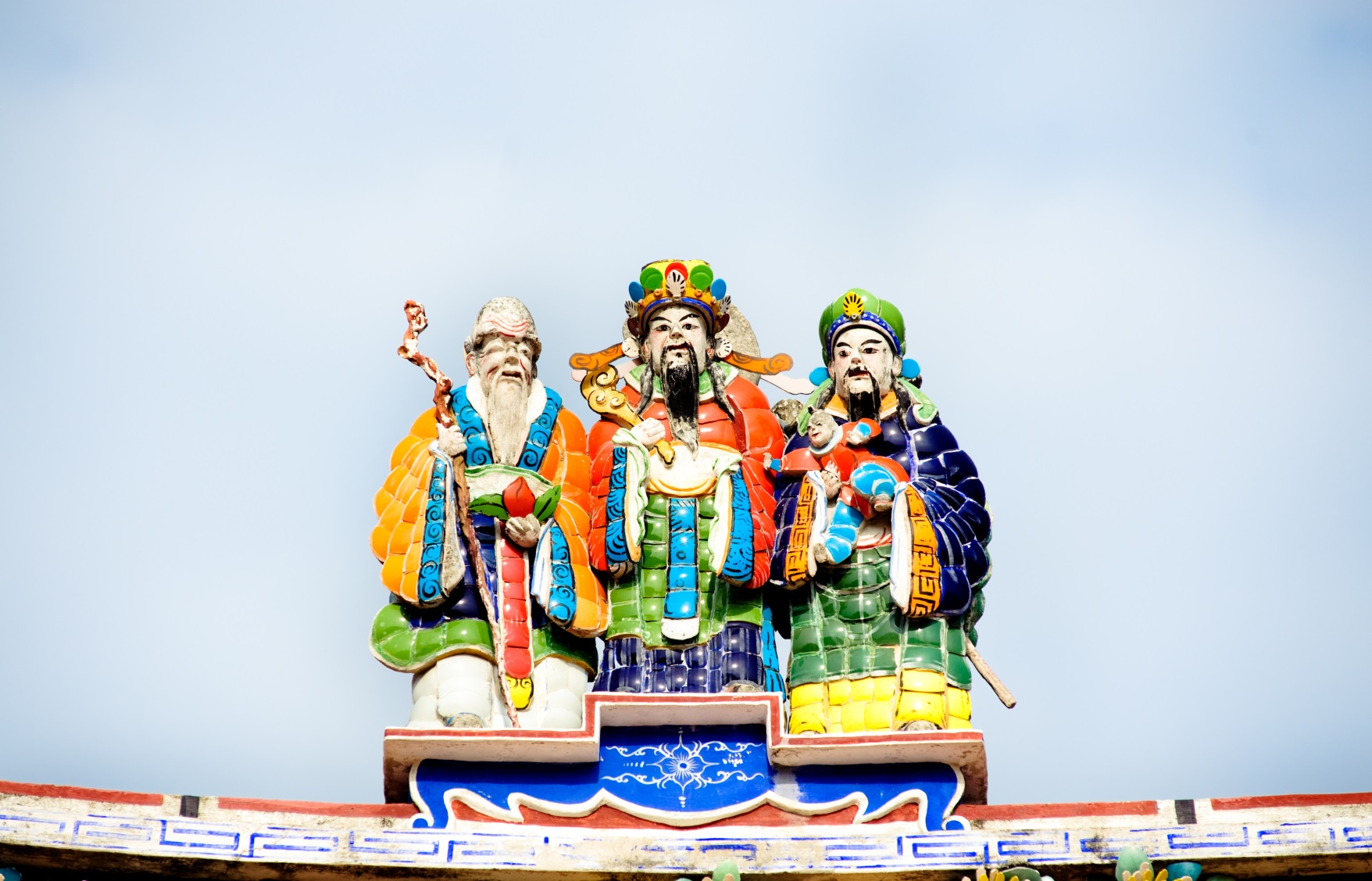 Kínai ősök szobrai
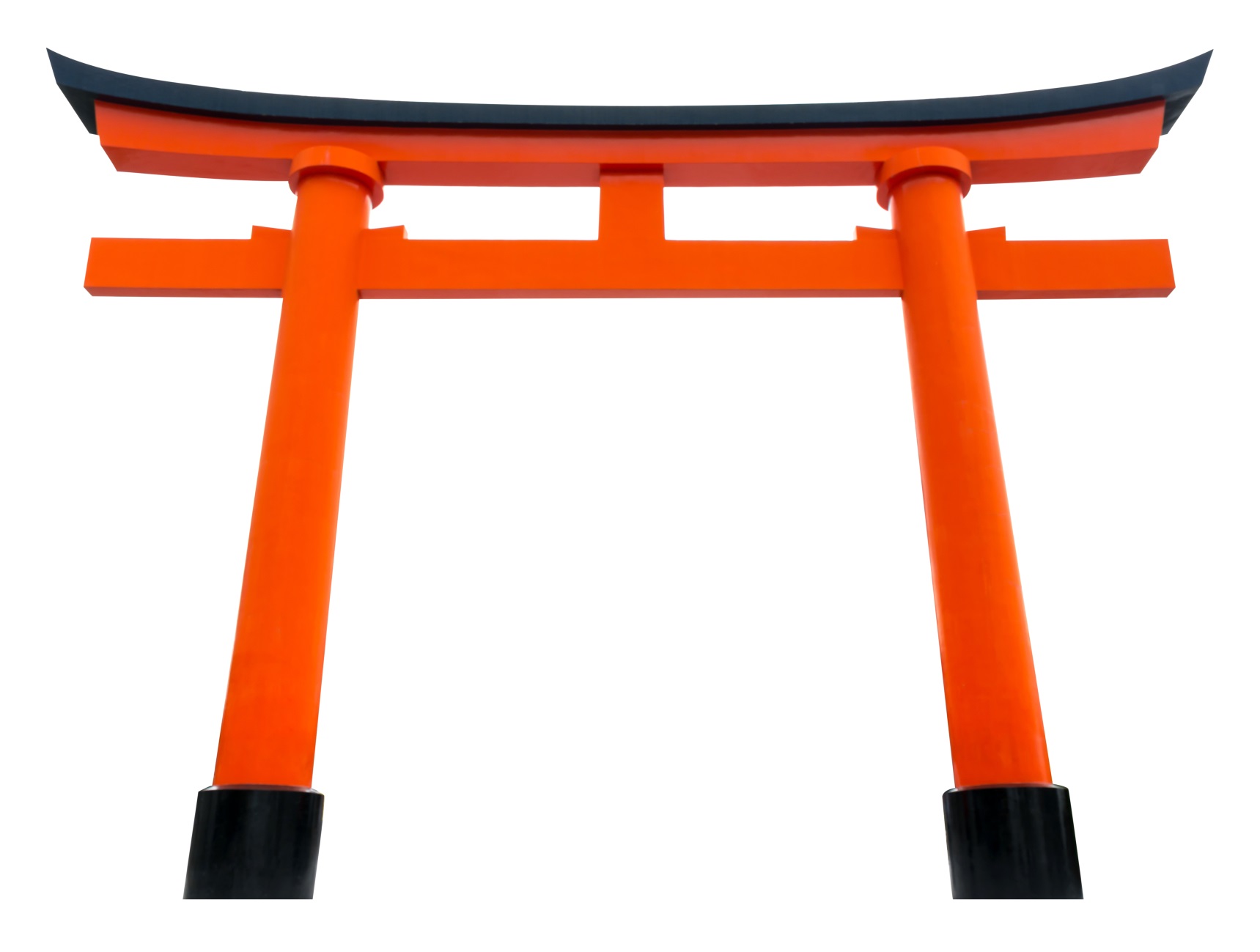 Sintó szentély kapuja
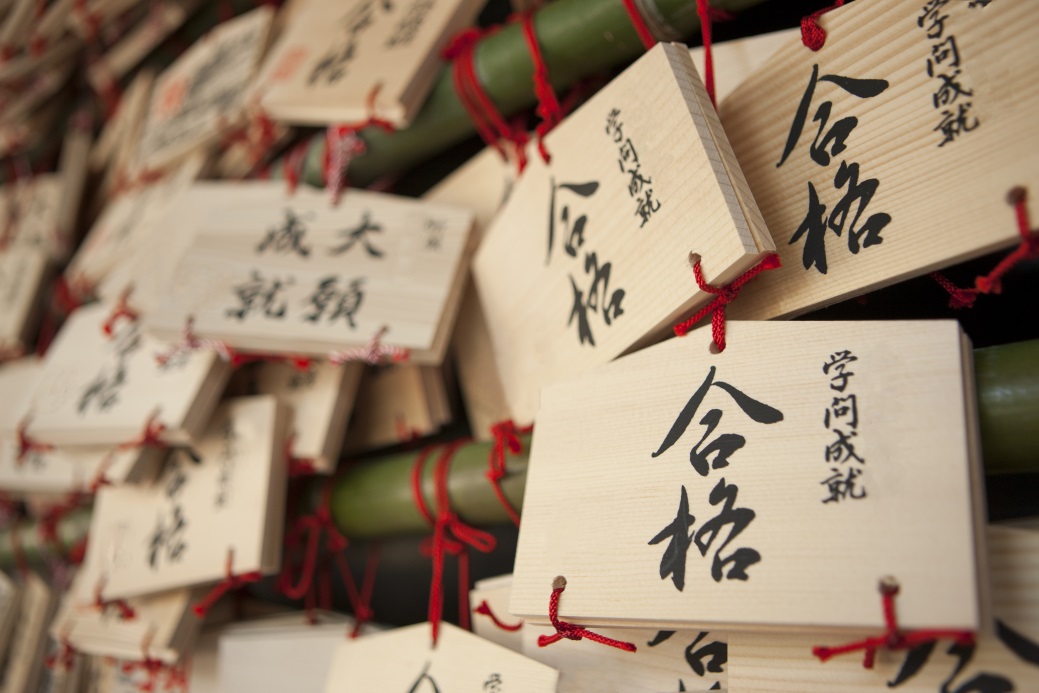 Japán kalligráfia

A koncentráció és harmónia kifejező eszköze.
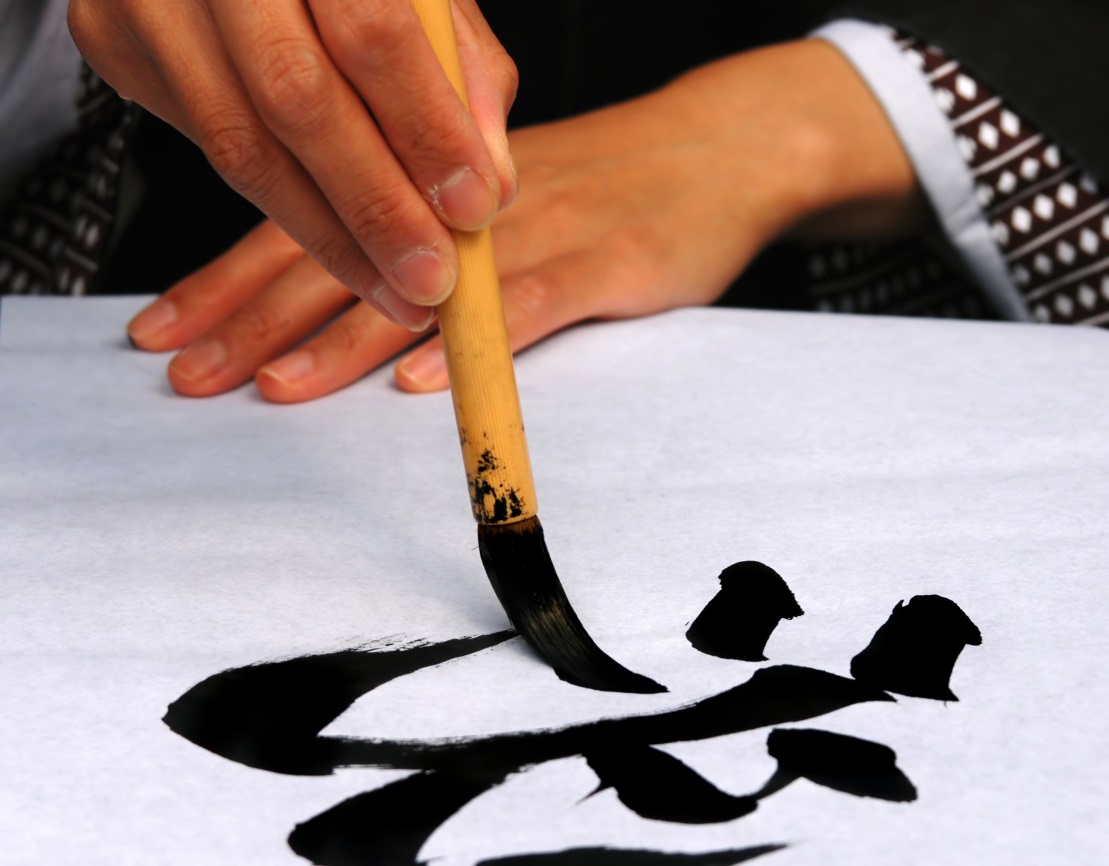 Emák
Kis fatáblák, melyekre kéréseket, imákat írnak és a szentély falára akasztják.
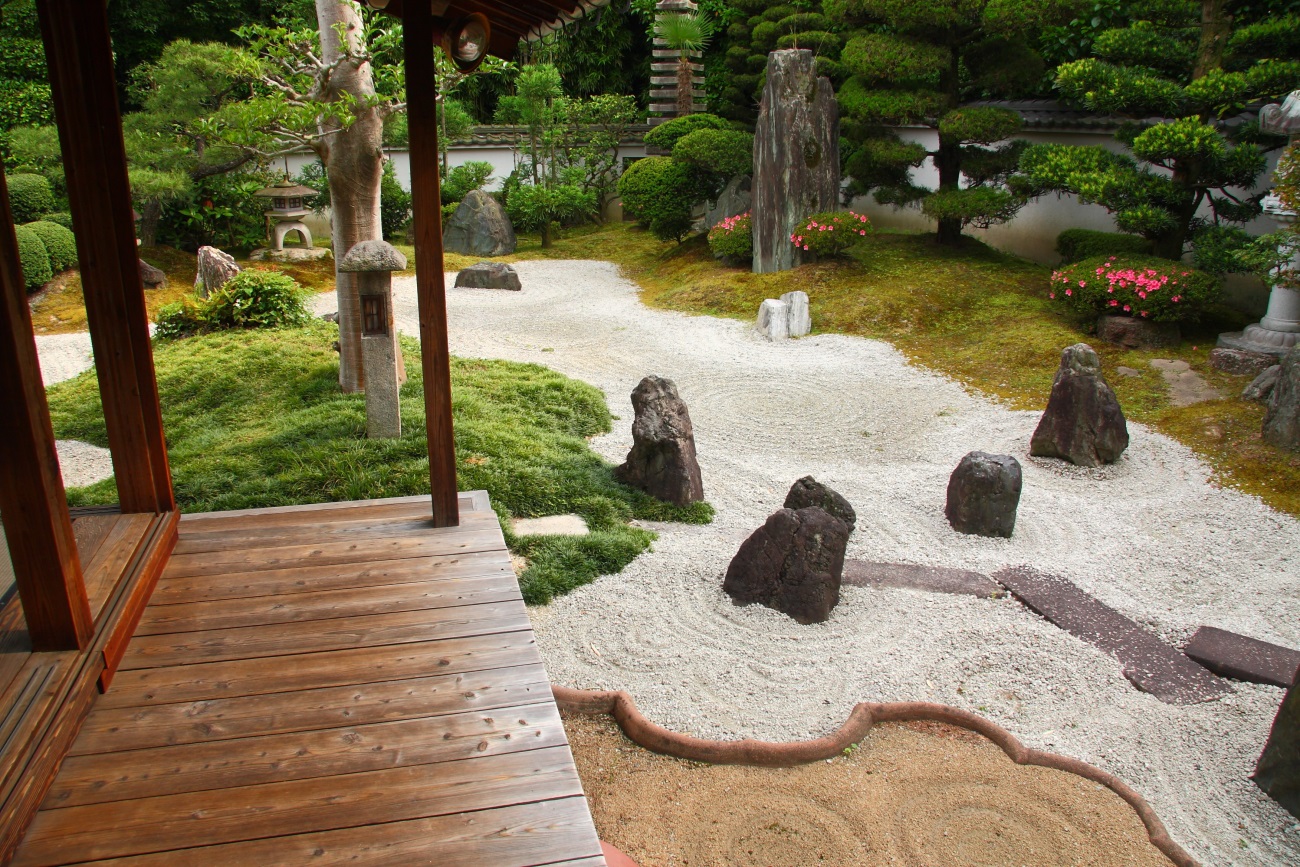 Japán kert

Elemei a tavak, patakok és a rajtuk épült kis szigetek. A szárazkerteket, fehér homokkal hintik fel. Ezen a részen végzik a szertartásokat. A víz mellett fontos elem a kő, amely a szent hegyeket szimbolizálja.
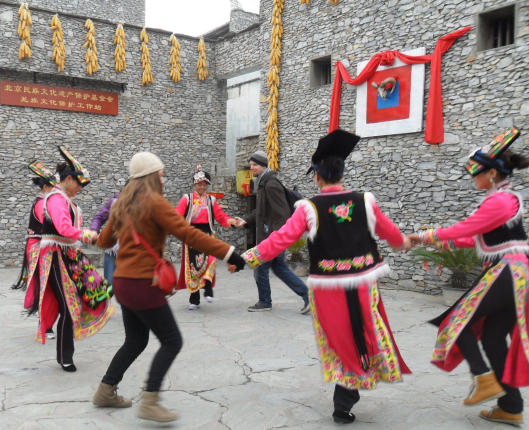 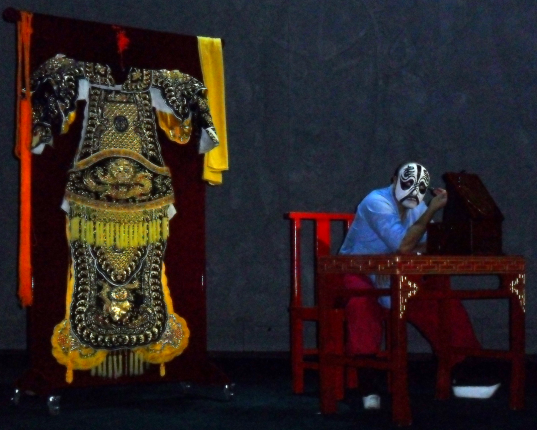 Kínai tradicionális táncosok és egy színész készülődés közben

Az ünnepek szerves részei a táncok és színdarabok.
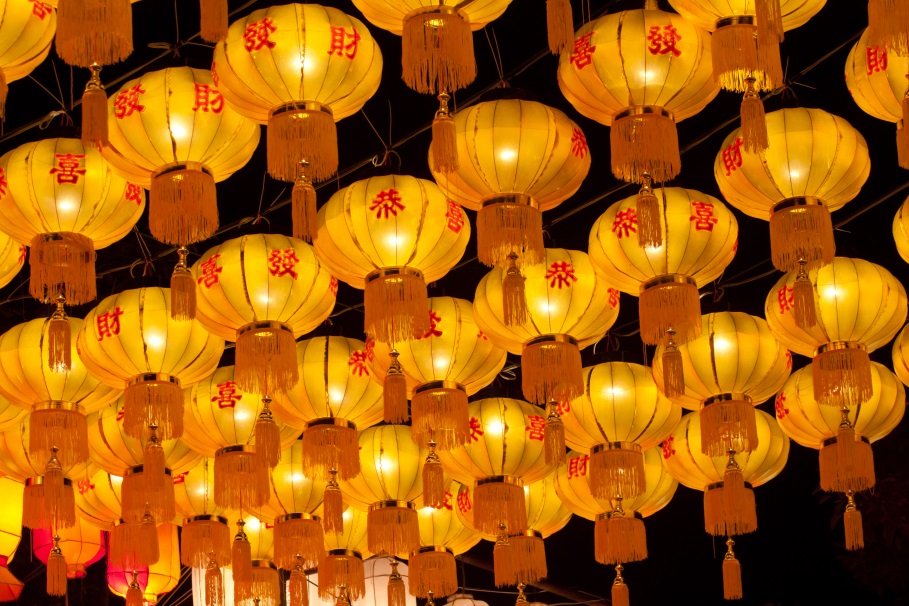 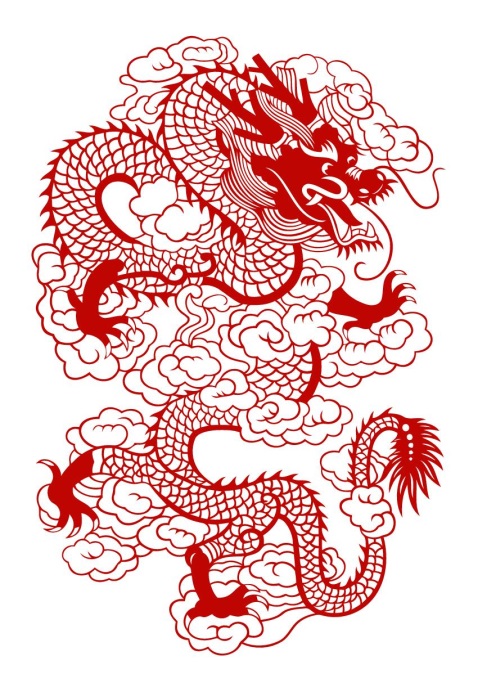 A lámpások és a sárkány: mindkét kultúra ünnepi elemei.
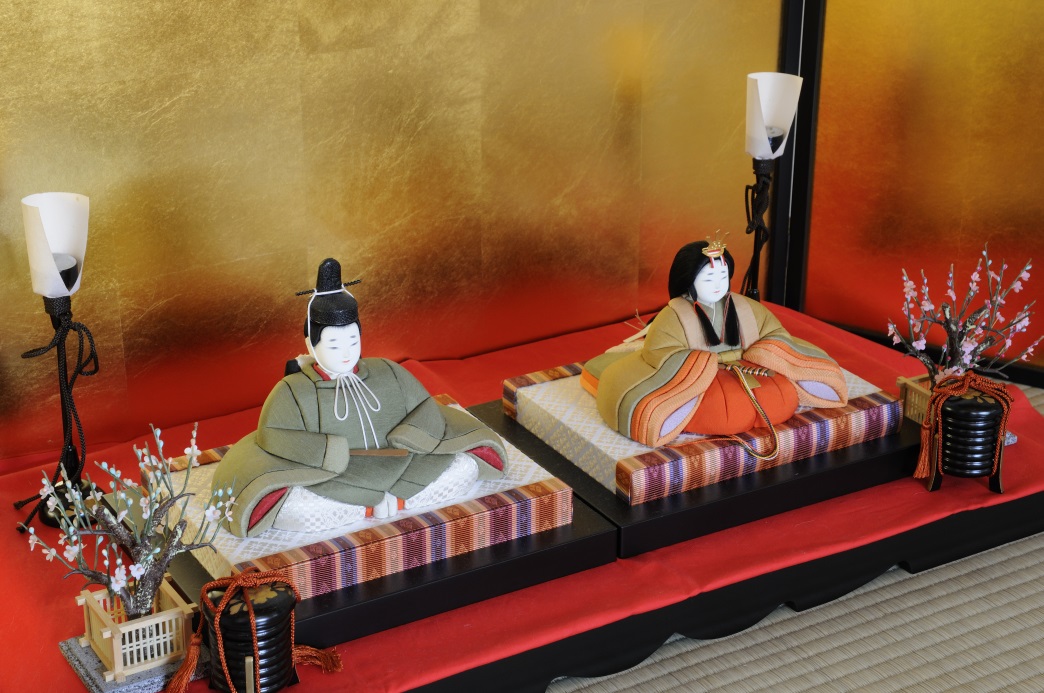 Babaünnep, vagy lányok fesztiválja
A babák a császári udvar meghatározott szereplőit ábrázolják hagyományos ruhába öltöztetve. Otthon egy piramisszerű emelvényen tárolják őket.
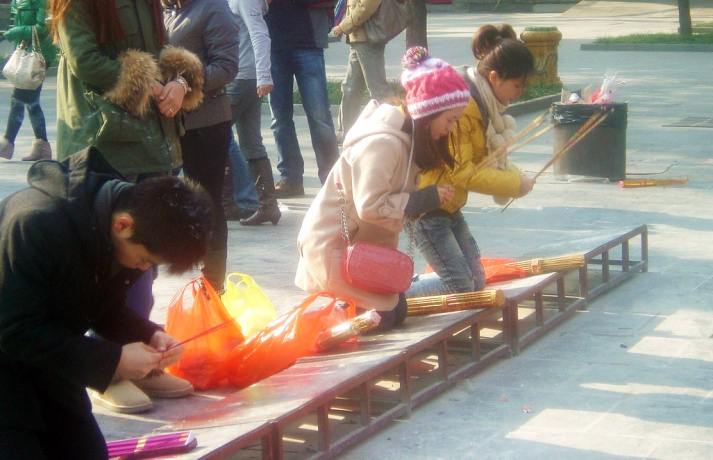 Égő füstölőkkel imádkozók.
Hagyományos tálalás

Az evőpálcikák használatát a legenda szerint Kung-fu-ce mester vezette be. Annyi harc dúlt az országban, hogy a mester megelégelte az erőszakot. Látni sem bírta, így száműzte az asztalról a szúró- és vágóeszközöket. Két fapálcikát használt helyettük.
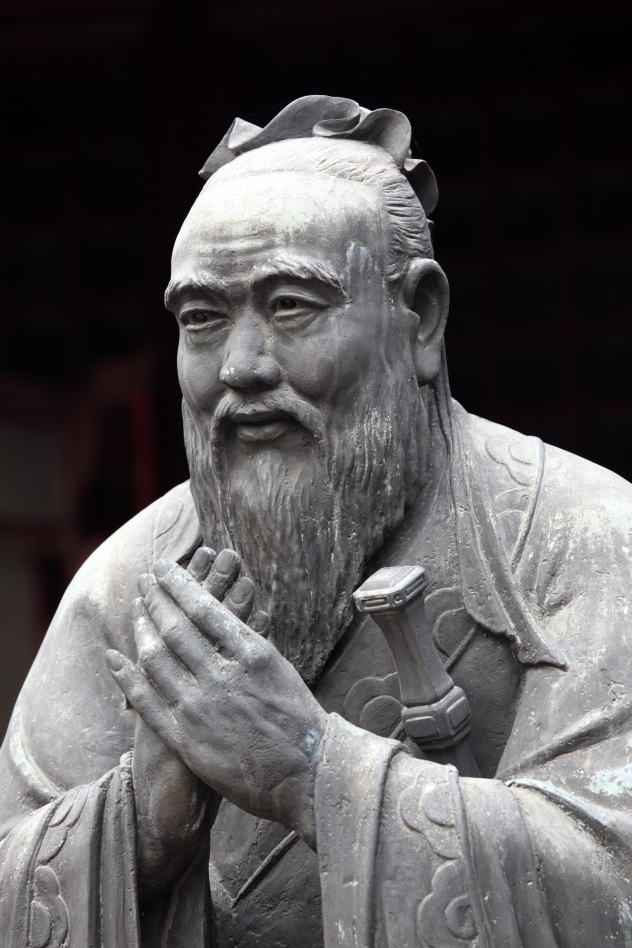 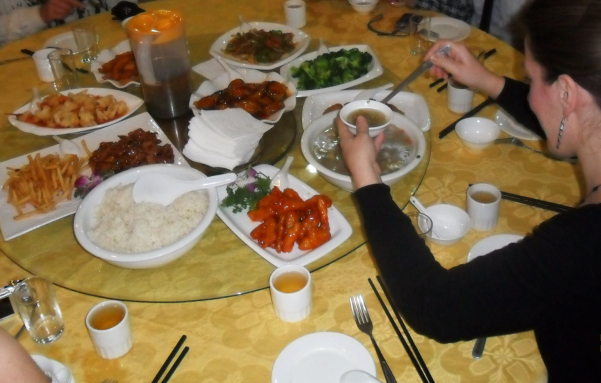